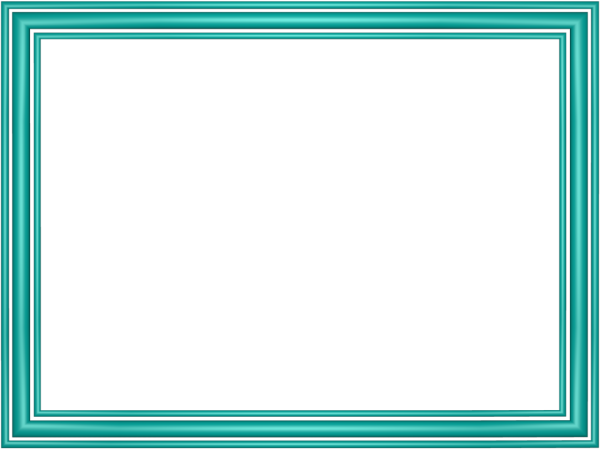 ADEM AIR UPDATE
Ron Gore
Alabama Department of Environmental Management
November 2023
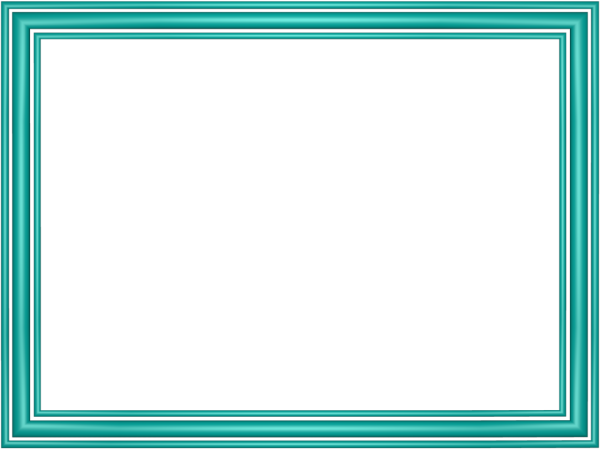 NAAQS
Tighter PM-Fine Standard Coming
Before end of year?
As low as 9 ug/m3
2 or 3 years before non-attainment areas named.

Tighter Ozone Standard
EPA delaying for several years.
Secondary ozone and NOx/SO2 standards?
Counties with PM2.5 Monitors
Lauderdale
Limestone
Jackson
Madison
Colbert
Lawrence
DeKalb
Franklin
Morgan
Marshall
Cherokee
Cullman
Marion
Winston
Etowah
Blount
Walker
Calhoun
Lamar
Fayette
St.
Clair
Cleburne
Jefferson
Talladega
Tuscaloosa
Shelby
Clay
Pickens
Randolph
Bibb
Coosa
Greene
Chambers
Tallapoosa
Chilton
Hale
Perry
Lee
Elmore
Sumter
Autauga
Macon
Dallas
Montgomery
Russell
Marengo
Lowndes
Bullock
Choctaw
Wilcox
Barbour
Butler
Pike
Clarke
Crenshaw
Monroe
Henry
Dale
Washington
Conecuh
Coffee
Covington
Houston
Escambia
Geneva
Mobile
Annual PM2.5 > 9.5 µg/m3
Baldwin
Annual PM2.5 ≤ 9.5 µg/m3
*Based on monitors within each county.
Counties with Design Values above
9 µg/m3 for 2020-2022
Lauderdale
Limestone
Jackson
Madison
Colbert
Lawrence
DeKalb
Franklin
Morgan
Marshall
Cherokee
Cullman
Marion
Winston
Etowah
Blount
Walker
Calhoun
Lamar
Fayette
St.
Clair
Cleburne
Jefferson
Talladega
Tuscaloosa
Shelby
Clay
Pickens
Randolph
Bibb
Coosa
Greene
Chambers
Tallapoosa
Chilton
Hale
Perry
Lee
Elmore
Sumter
Autauga
Macon
Dallas
Montgomery
Russell
Marengo
Lowndes
Bullock
Choctaw
Wilcox
Barbour
Butler
Pike
Clarke
Crenshaw
Monroe
Henry
Dale
Washington
Conecuh
Coffee
Covington
Houston
Escambia
Geneva
Mobile
Annual PM2.5 > 9 µg/m3
Baldwin
Annual PM2.5 ≤ 9 µg/m3
*Based on monitors within each county.
Tuscaloosa
Anniston/Oxford
AU/Opelika
Daphne-
Fairhope-
Foley
METROPOLITAN STATISTICAL  AREAS
Lauderdale
Madison
Limestone
Colbert
Lawrence
Morgan
Birmingham
Etowah
Blount
Montgomery
Walker
St. Clair
Calhoun
Columbus
Jefferson
Pickens
Tuscaloosa
Shelby
Florence/
Muscle Shoals
Bibb
Greene
Chilton
Decatur
Hale
Lee
Elmore
Mobile
Autauga
Macon
Russell
Dothan
Montgomery
Lowndes
Huntsville
Gadsden
Henry
Washington
Geneva
Houston
Mobile
Baldwin
Ozark
Albertville
Enterprise
Cullman
Scottsboro
Selma
Talladega/Sylacauga
Fort Payne
Eufaula
Russellville
Alexander City
Troy
Valley
MICROPOLITAN STATISTICAL  AREAS
Madison
Jackson
Limestone
DeKalb
Franklin
Marshall
Cullman
Talladega
Coosa
Chambers
Tallapoosa
Dallas
Barbour
Quitman
Pike
Dale
Coffee
Houston
Mobile
B’ham-Cullman-Talladega
Columbus-AU-Opelika1
Huntsville-Decatur-
Albertville3
Mobile-Daphne-Fairhope
Dothan-
Enterprise-
Ozark
Chattanooga-Cleveland-Dalton4
Atlanta-Athens- Clark County-Sandy Springs2
Montgomery-Alexander City
Florence- 
Muscle Shoals-
Russellville
COMBINED STATISTICAL  AREAS
Lauderdale
Jackson
Madison
Limestone
Colbert
Lawrence
Franklin
DeKalb
Morgan
Marshall
Cullman
Blount
Walker
St. Clair
Jefferson
Talladega
Shelby
Bibb
Chambers
Coosa
Chilton
Tallapoosa
Lee
Elmore
Autauga
Macon
Russell
Montgomery
Lowndes
Henry
Dale
Coffee
Geneva
Houston
Mobile
Includes 6 GA counties
Includes 40 GA counties
Includes 1 TN county
Includes 6 GA and 7 TN counties
Baldwin
Worst Case NAA Boundary Scenario
For Proposed Annual PM2.5 at 9 µg/m3
Lauderdale
Limestone
Jackson
Madison
Colbert
Lawrence
DeKalb
Franklin
Morgan
Marshall
Cherokee
Cullman
Marion
Winston
Etowah
Blount
Walker
Calhoun
Lamar
Fayette
St.
Clair
Cleburne
Jefferson
Talladega
Tuscaloosa
Shelby
Clay
Pickens
Randolph
Bibb
Coosa
Greene
Chambers
Tallapoosa
Chilton
Hale
Perry
Lee
Elmore
Sumter
Autauga
Macon
Dallas
Montgomery
Russell
Marengo
Lowndes
Bullock
Choctaw
Wilcox
Barbour
Butler
Pike
Clarke
Crenshaw
Monroe
Henry
Dale
Washington
Conecuh
Coffee
Covington
Houston
Escambia
Geneva
Mobile
CSA Worst Case Scenario
Annual PM2.5 > 9 µg/m3 for 
2020-2022 DVs
Baldwin
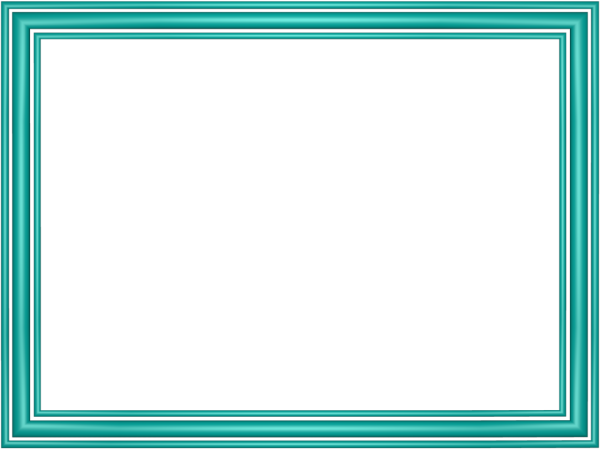 PSD modeling
Complexity
Almost impossible to meet SO2 and NOx standards
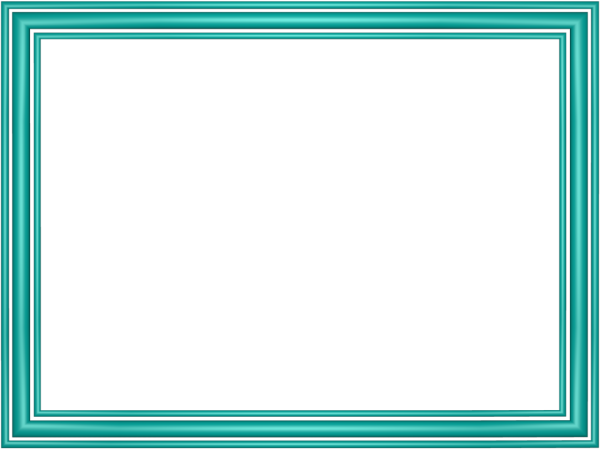 Title V Petitions
Increased calculations, justifications, references, etc.
More monitoring
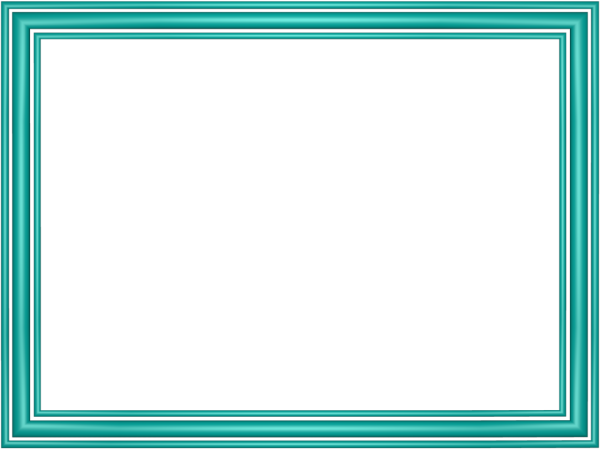 Enforcement Orders
Involvement by NGO’s
More upfront involvement by public
Mandatory Supplement Environmental Projects
Assessment of health and effects of excess emissions
HIGHER PENALTIES!
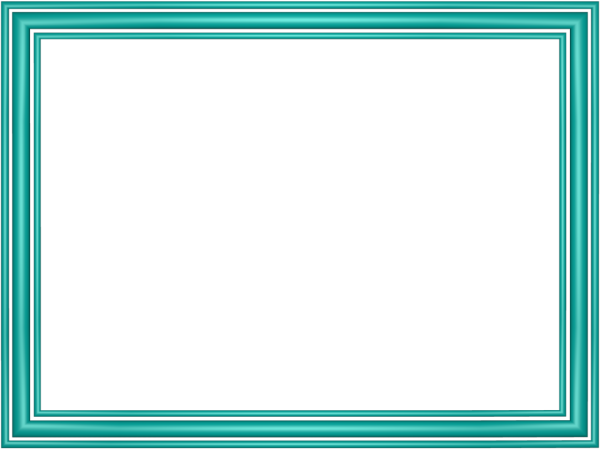 Cumulative Impact & Fenceline Monitoring
Coming
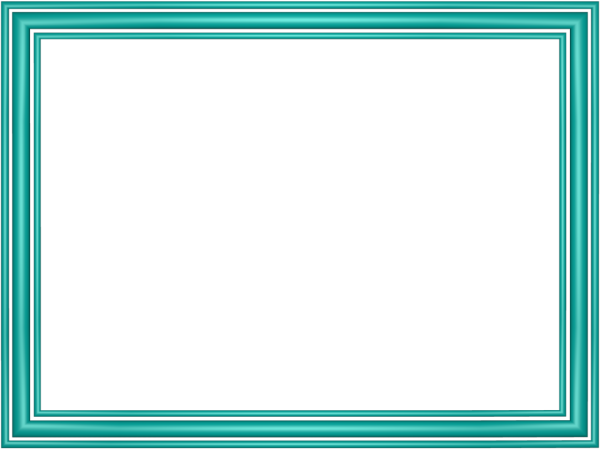 Emission Reporting Proposal by EPA
Huge resource requirements
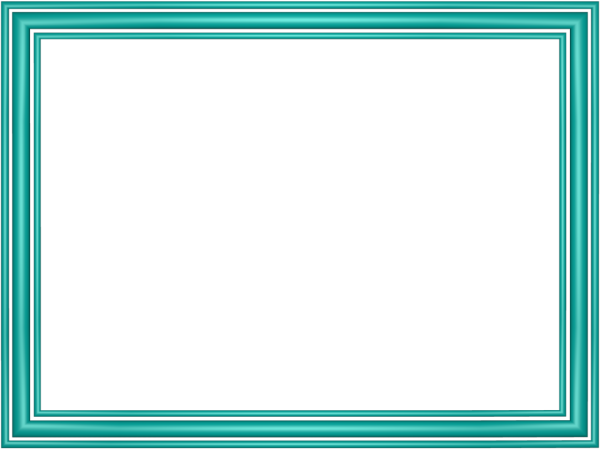 ADEM Lawsuits vs. EPA
Coal ash
Interstate transport of Ozone
NOx Emissions in Alabama
2022
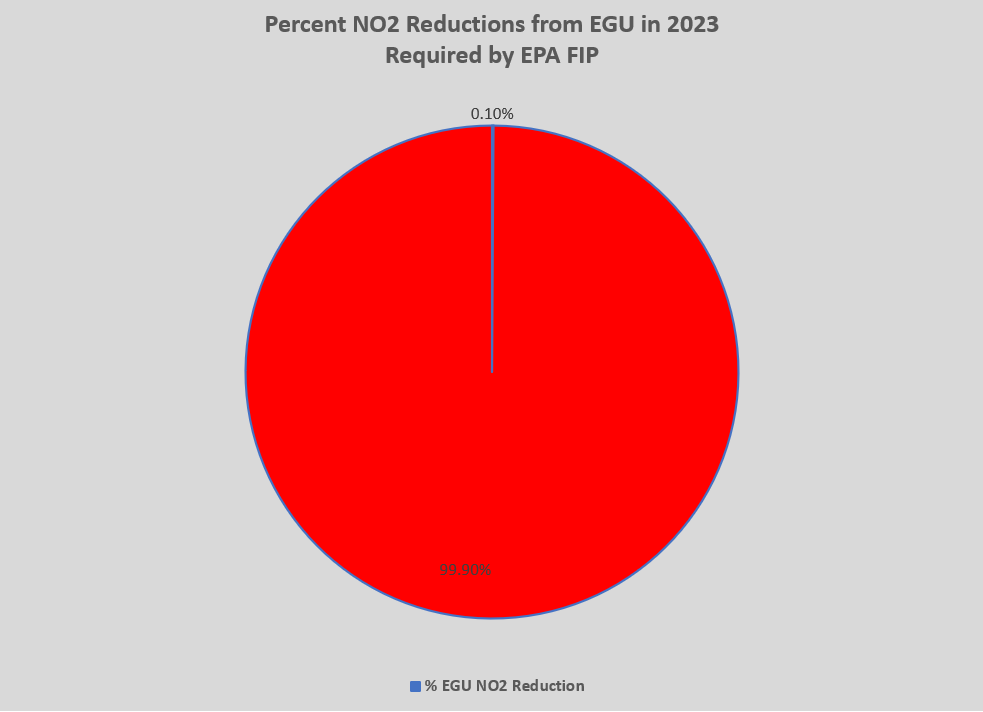 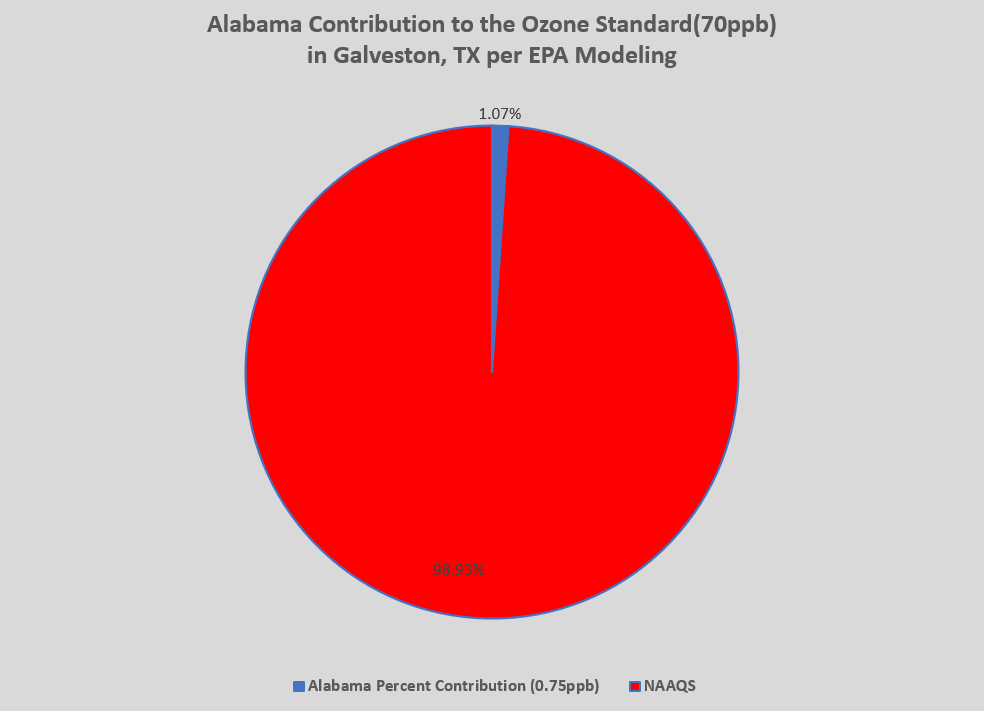 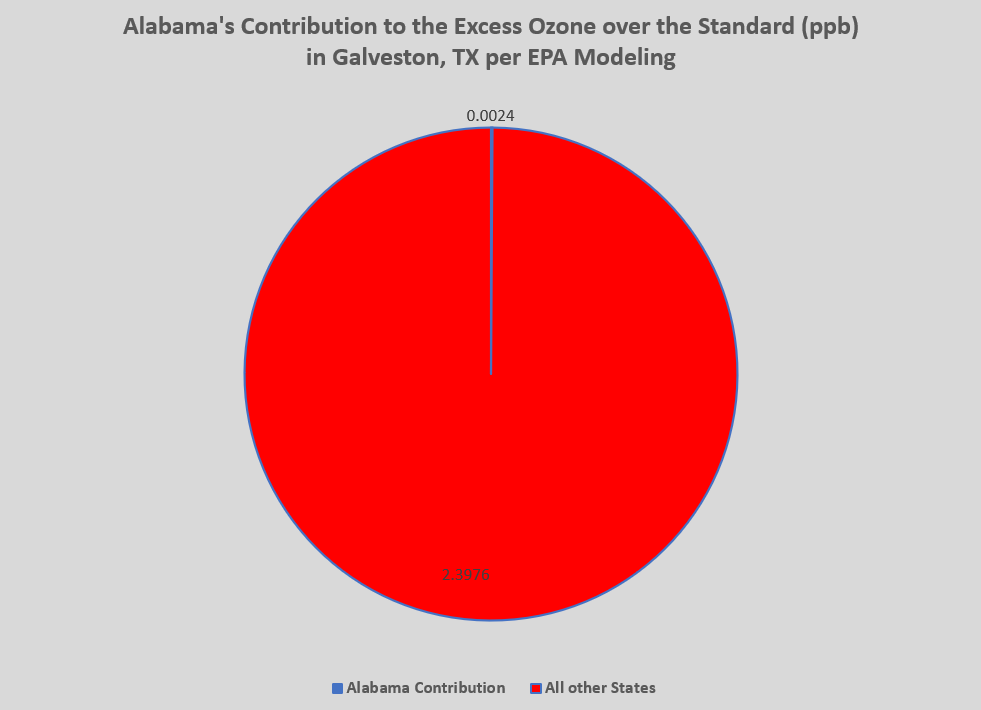